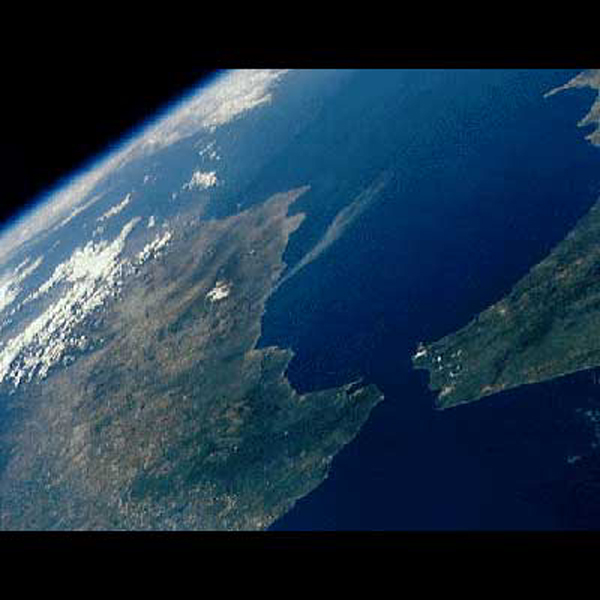 Phil & Maretta Barr
Sharing the Gospel in Southern Spain
MALAGA, SPAIN
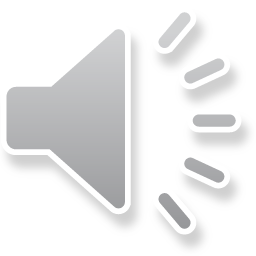 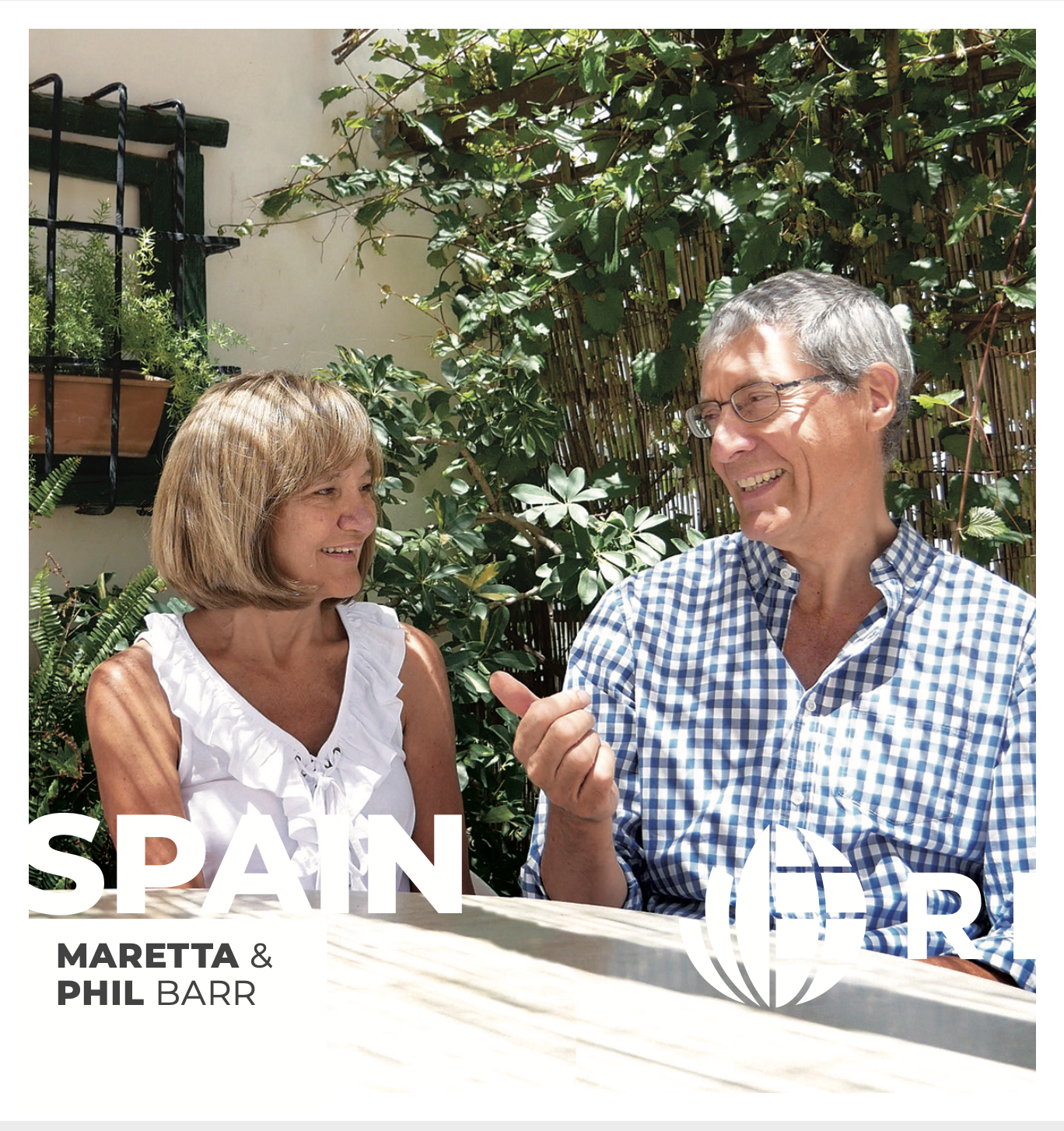 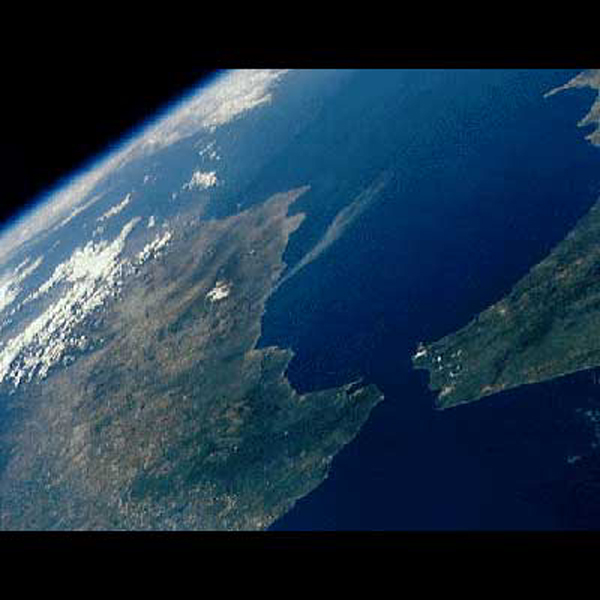 WHERE ARE WE WORKING?
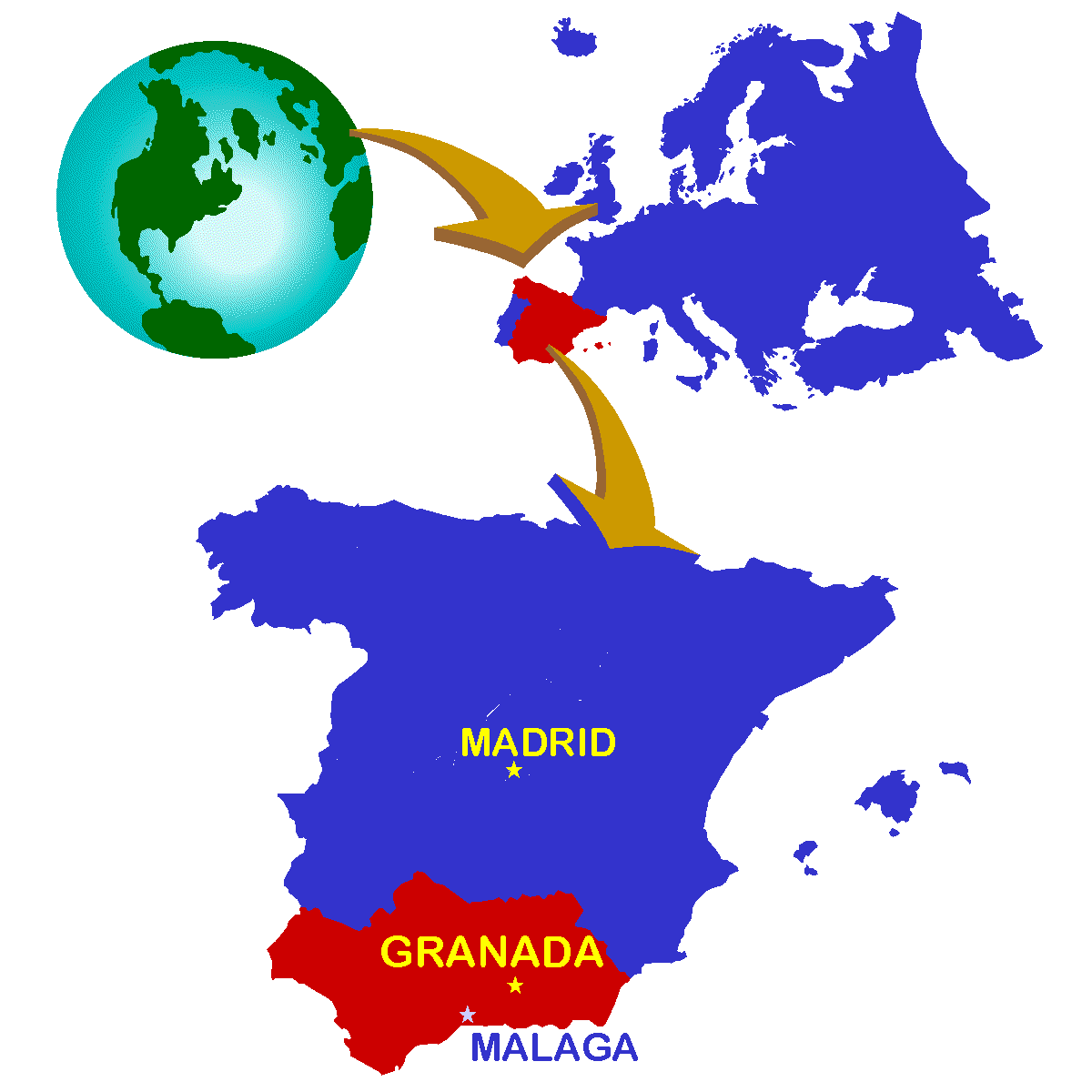 FINISTERRE
BARCELONA
POPULATION - 42 MILLION
CAPITAL – MADRID

NEEDS-
O.O5% EVANGELICALS

MORE  THAN 7,000 TOWNS without any witness

MORE THAN 1 MILLION 
STUDENTS without the Lord
SEVILLA
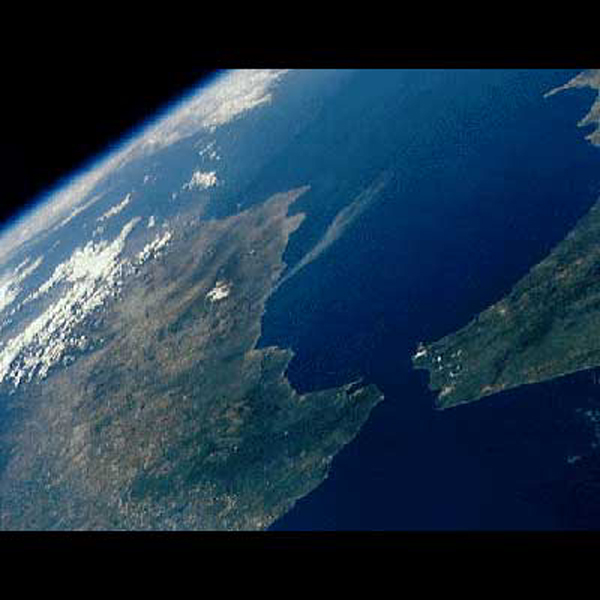 Spain: Traditional Religion with Modern Secularism
SPIRITUAL SCHIZOPHRENIA 

3rd COUNTRY LEGALIZING HOMOSEXUAL MARRIAGES
 
ABORTION LEGAL FOR OVER 35 YEARS

15% SELF - PROCLAIMED AGNOSTICS

COMPLETE IGNORANCE OF THE BIBLE  

ONLY 14% OF YOUNG PEOPLE “RELIGIOUS”
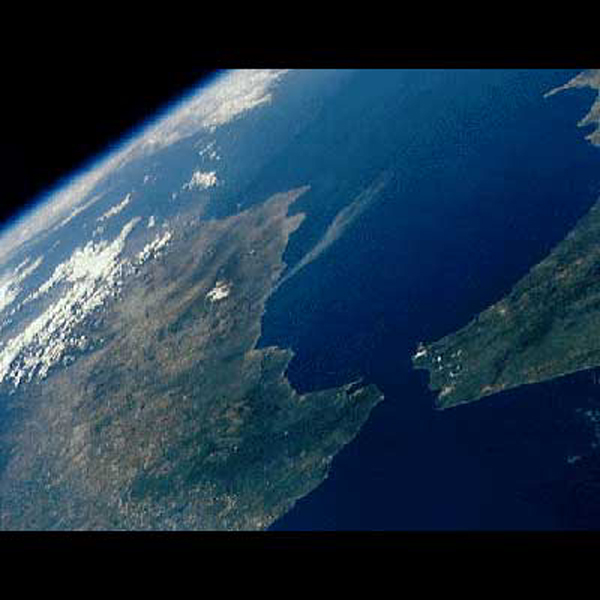 On Easter Sunday, 
there are no processions
going out…
…the focus is on
the passion of Christ but not
the Risen Christ...
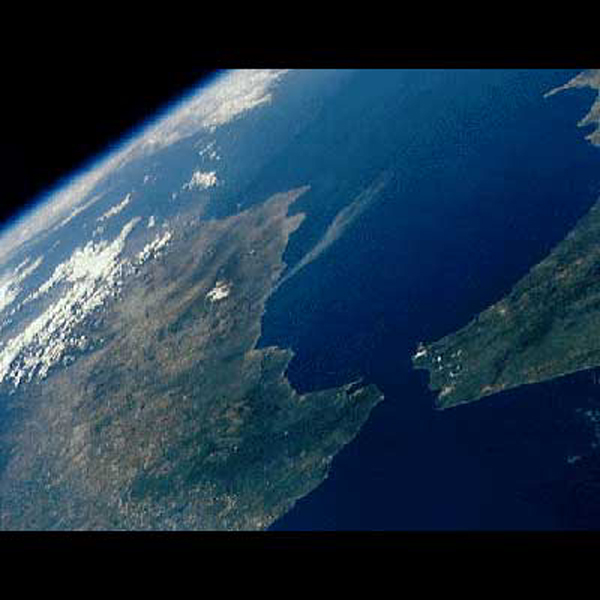 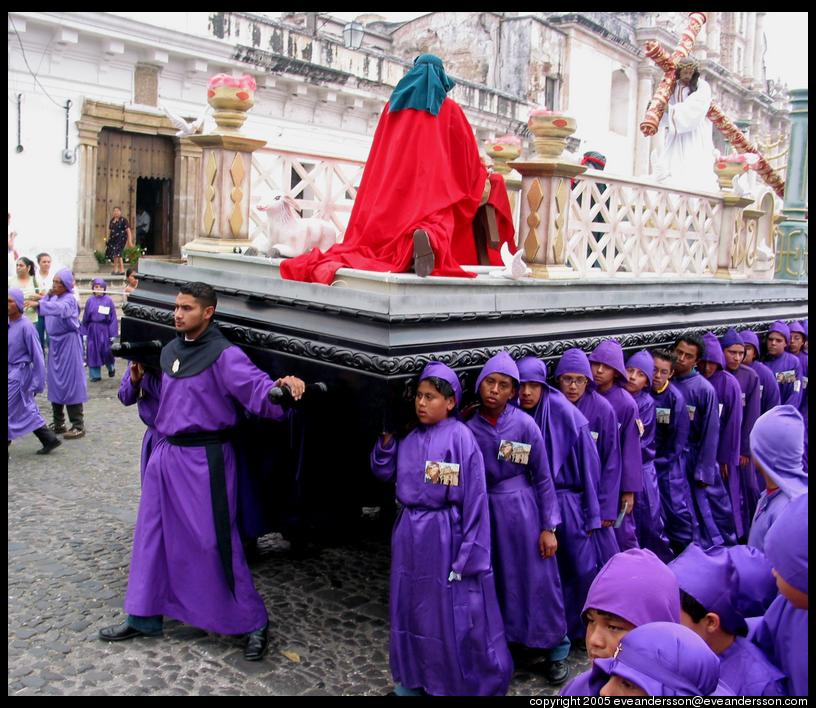 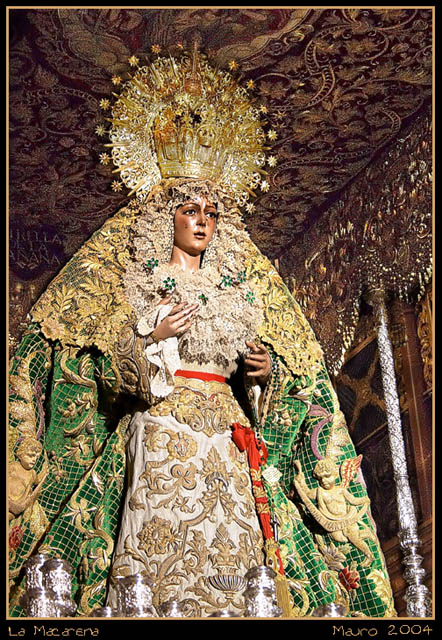 HOLY WEEK 
WITHOUT 
RESURRECTION!
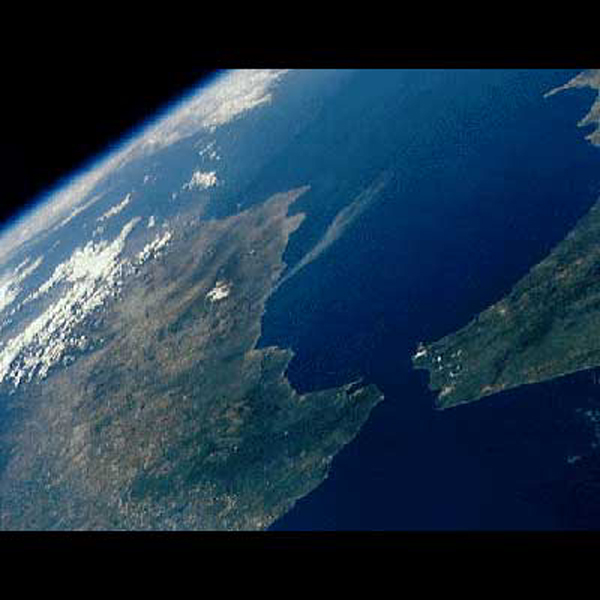 OUR VISION AND CALL
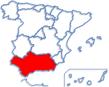 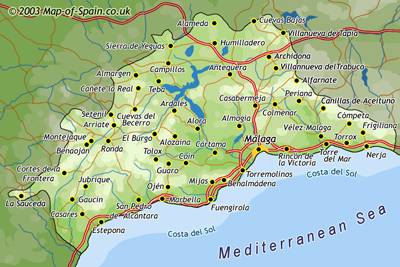 Our vision is to partner with fellow evangelicals in southern Spain to reach the surrounding secular culture.
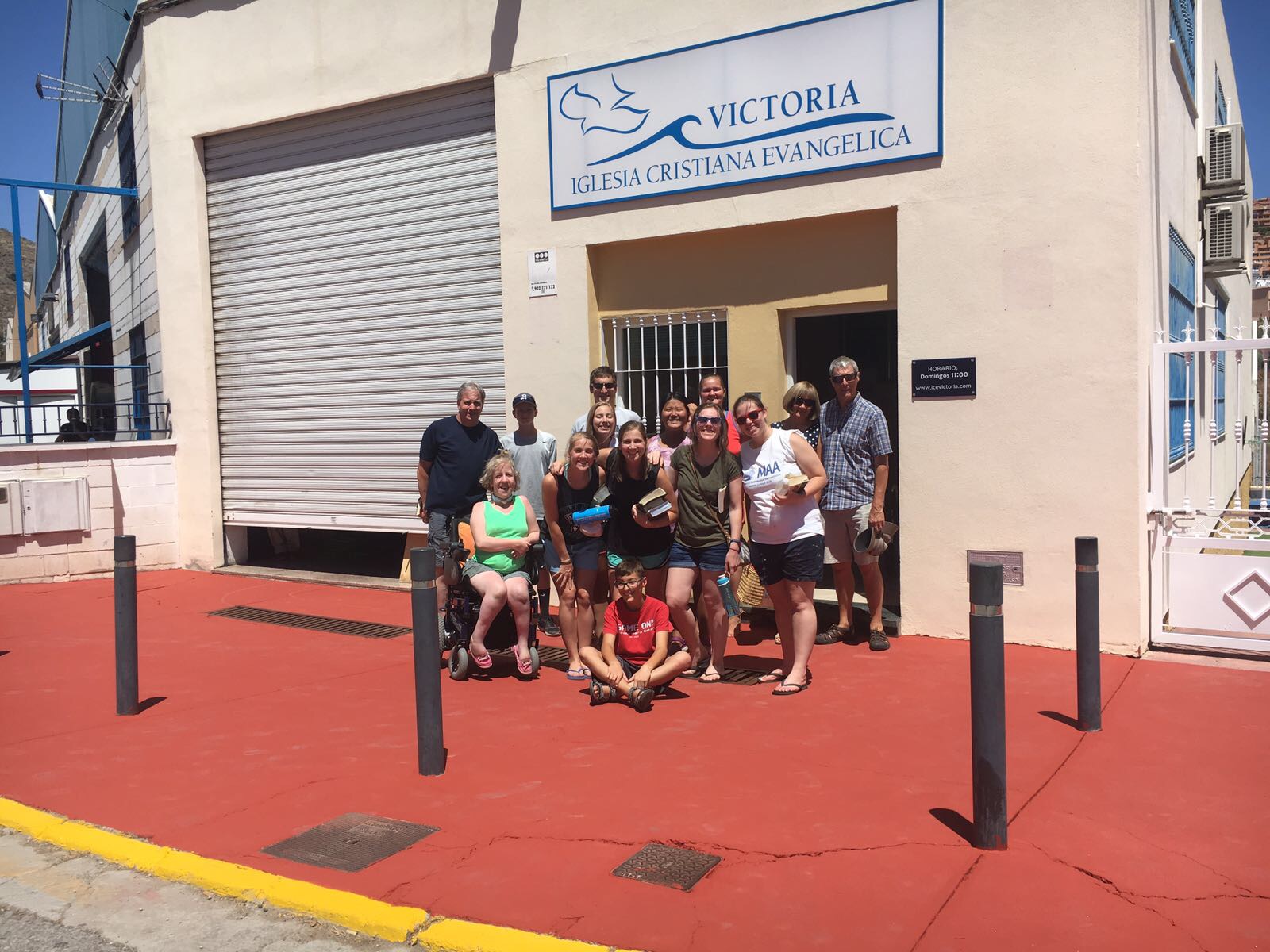 We are partnering with Victoria Evangelical Church in Rincon de la Victoria
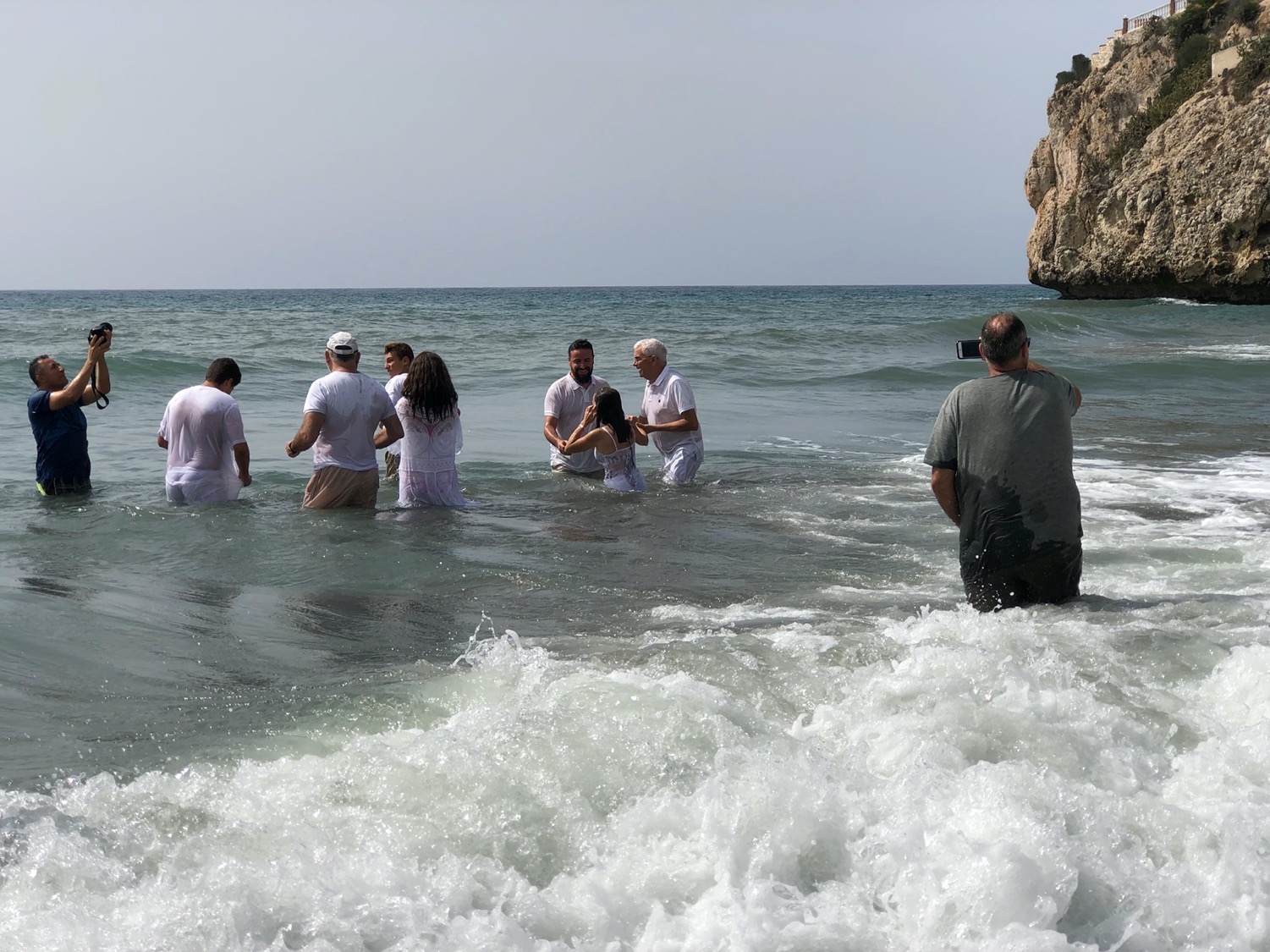 Recent Baptism of New Believers
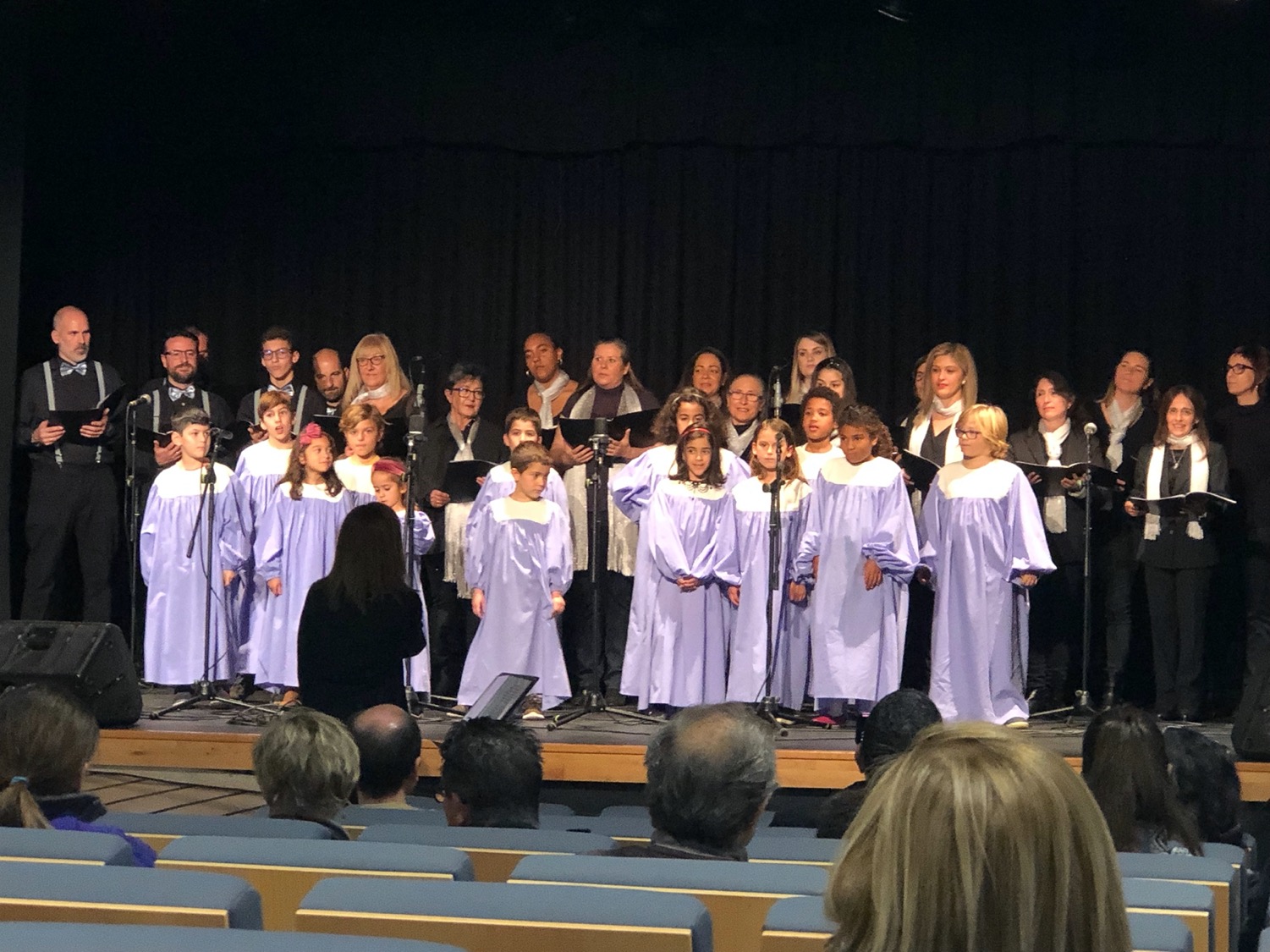 Sharing the Gospel Message through Song
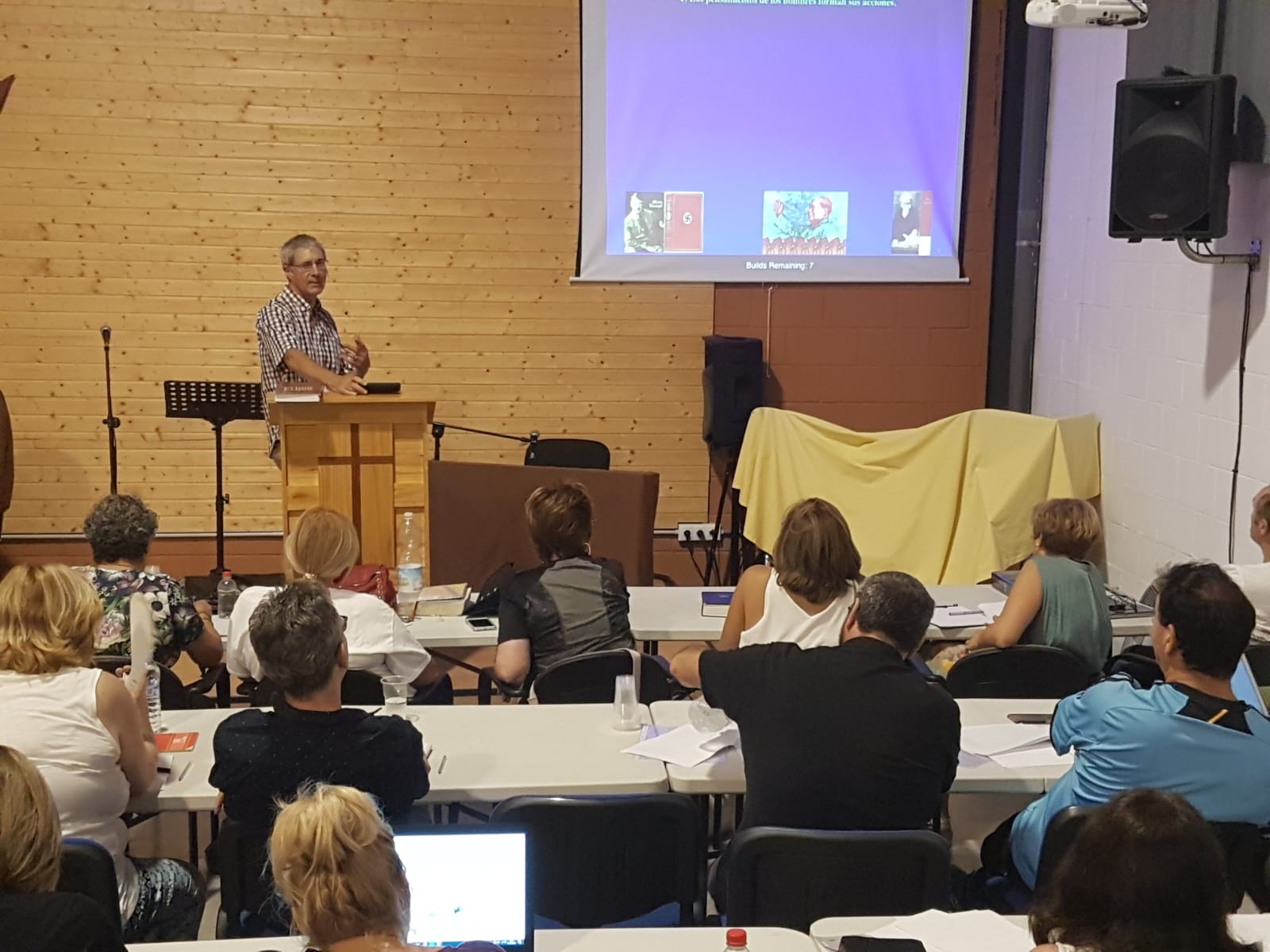 Phil teaching Bible Doctrine
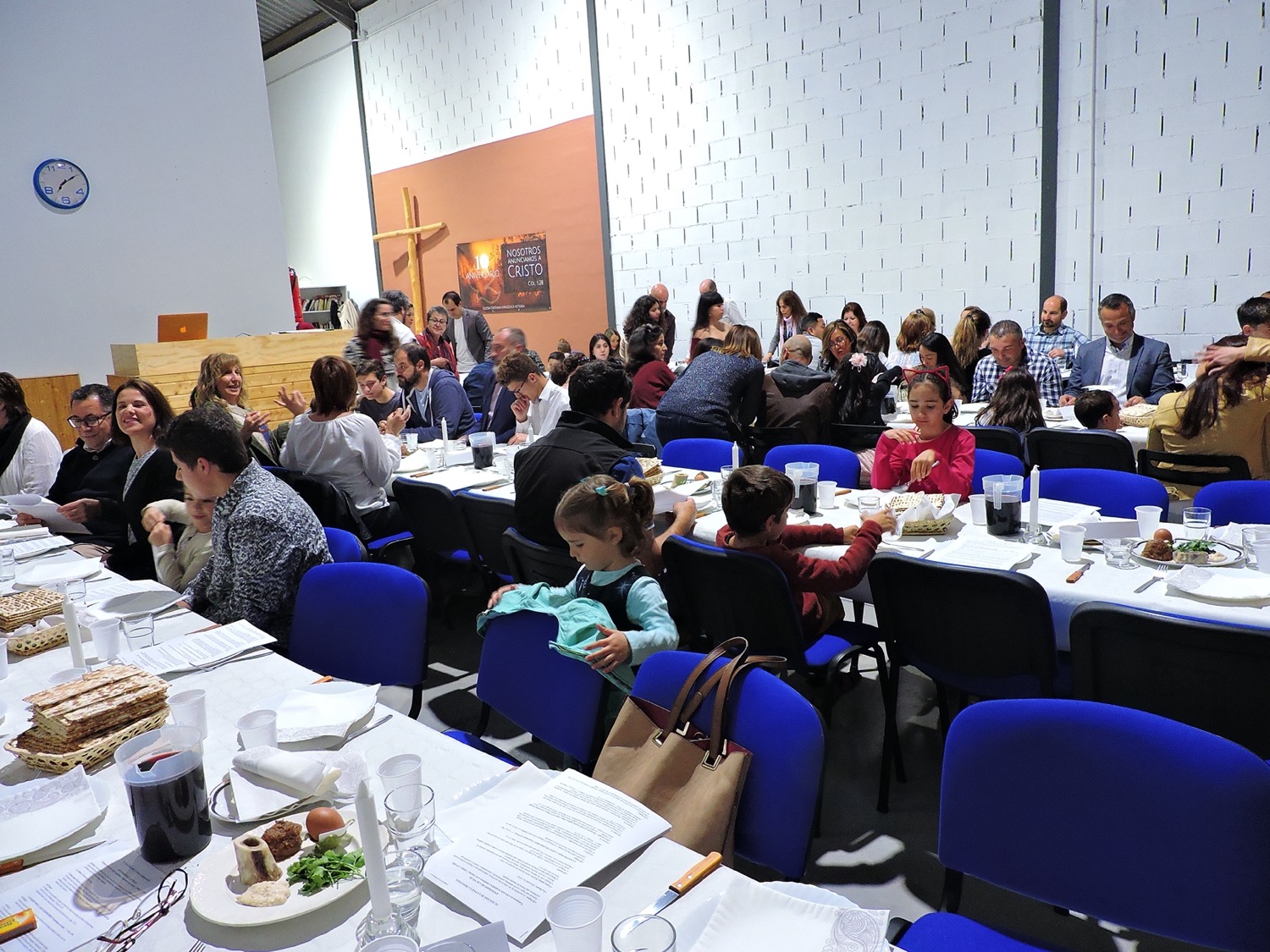 We recently hosted a Messianic Passover Service at the church
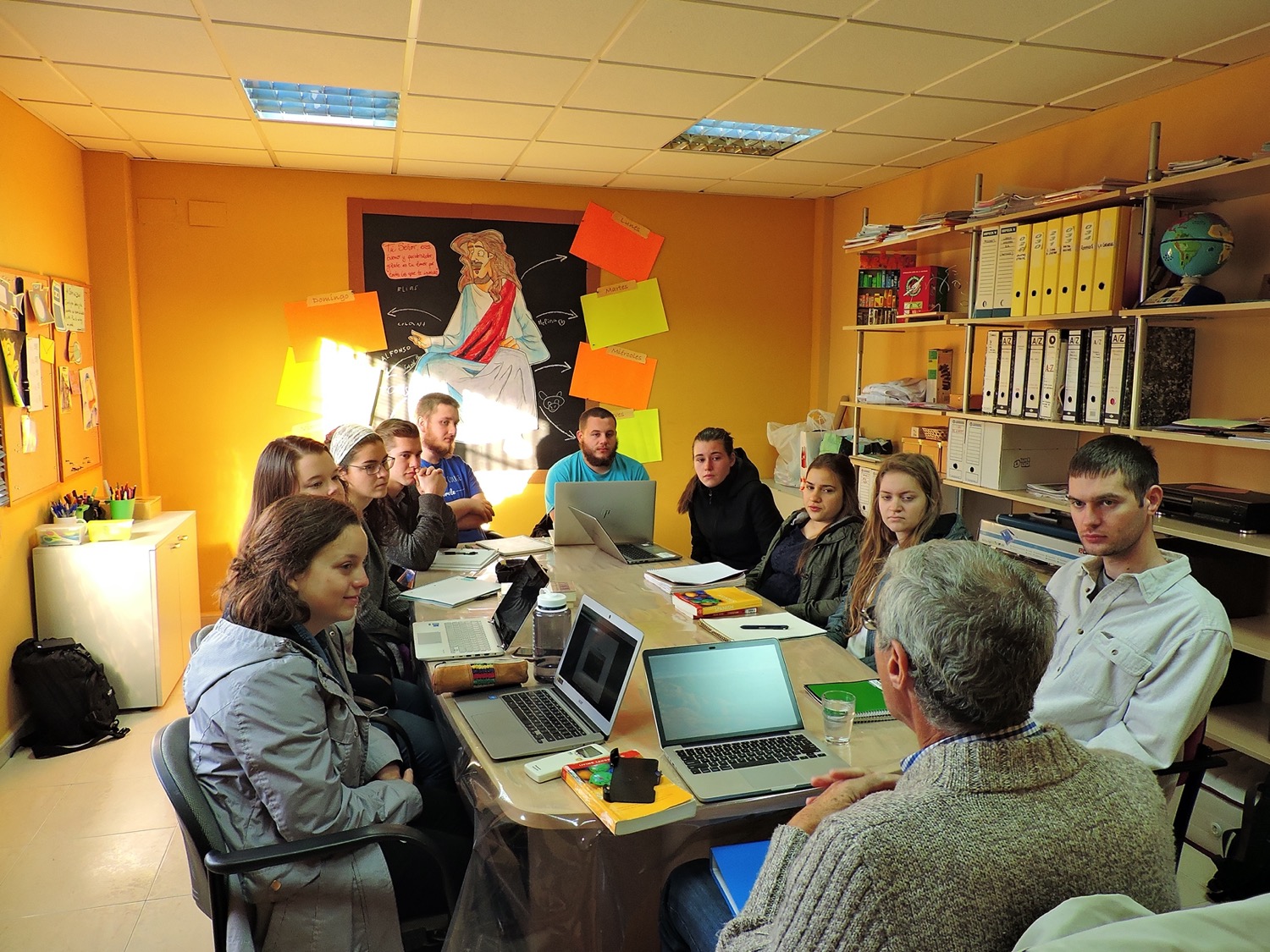 Hosting an RBC Cross-Cultural Study Term in Spain
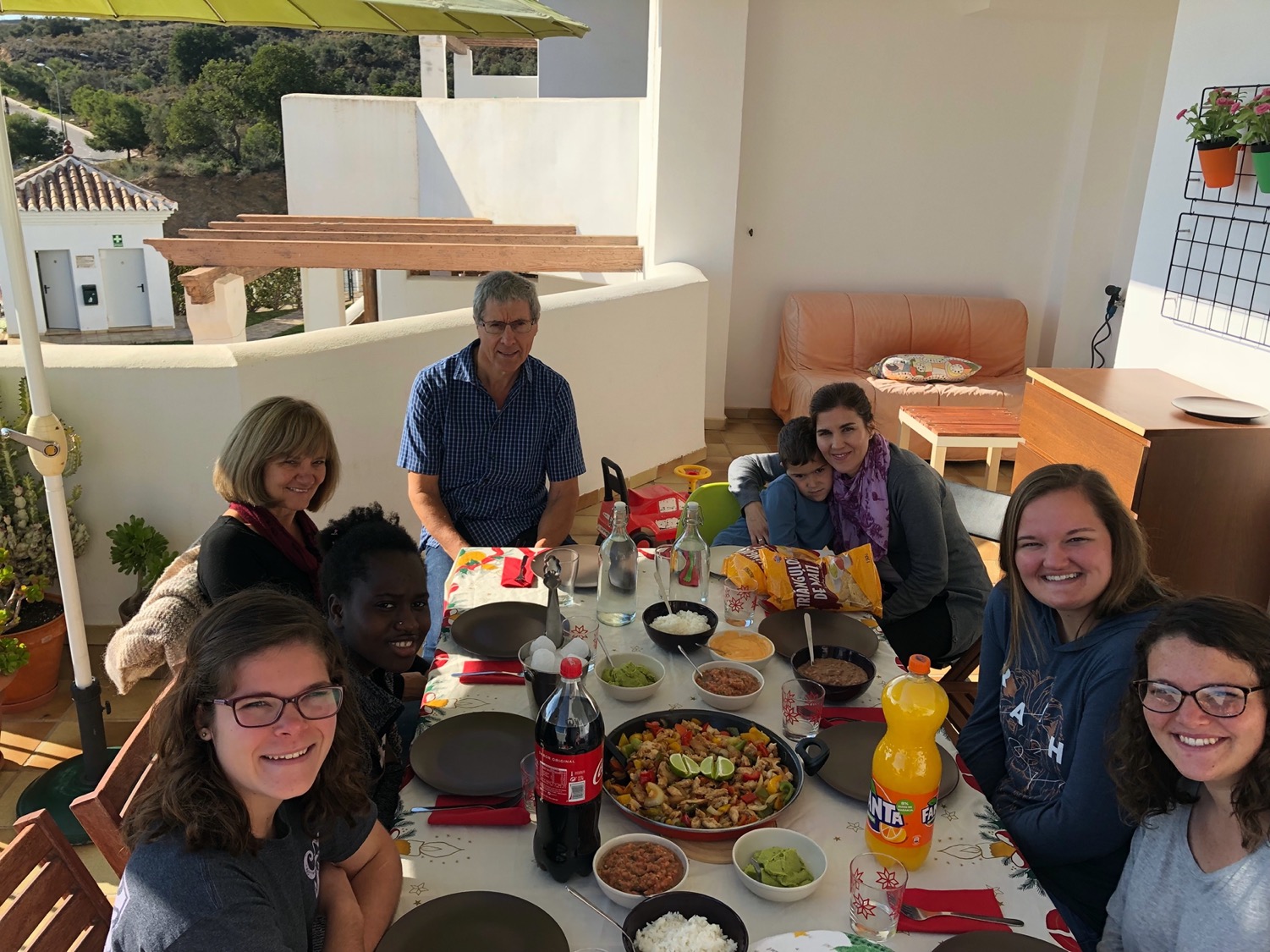 Hosting REACH Teams with the help of the Victoria Church
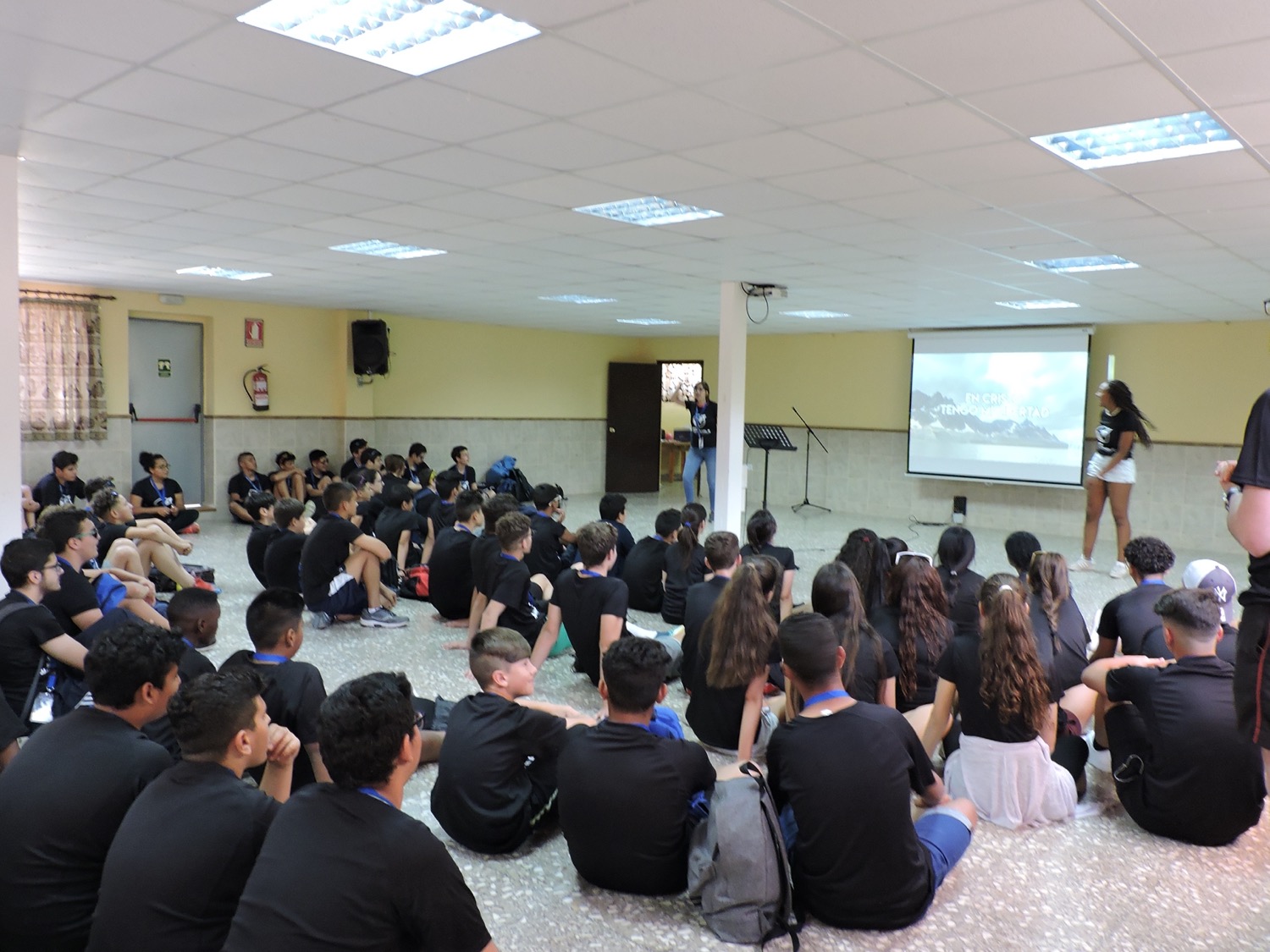 Encouraging Evangelical Students from the secular schools of the region
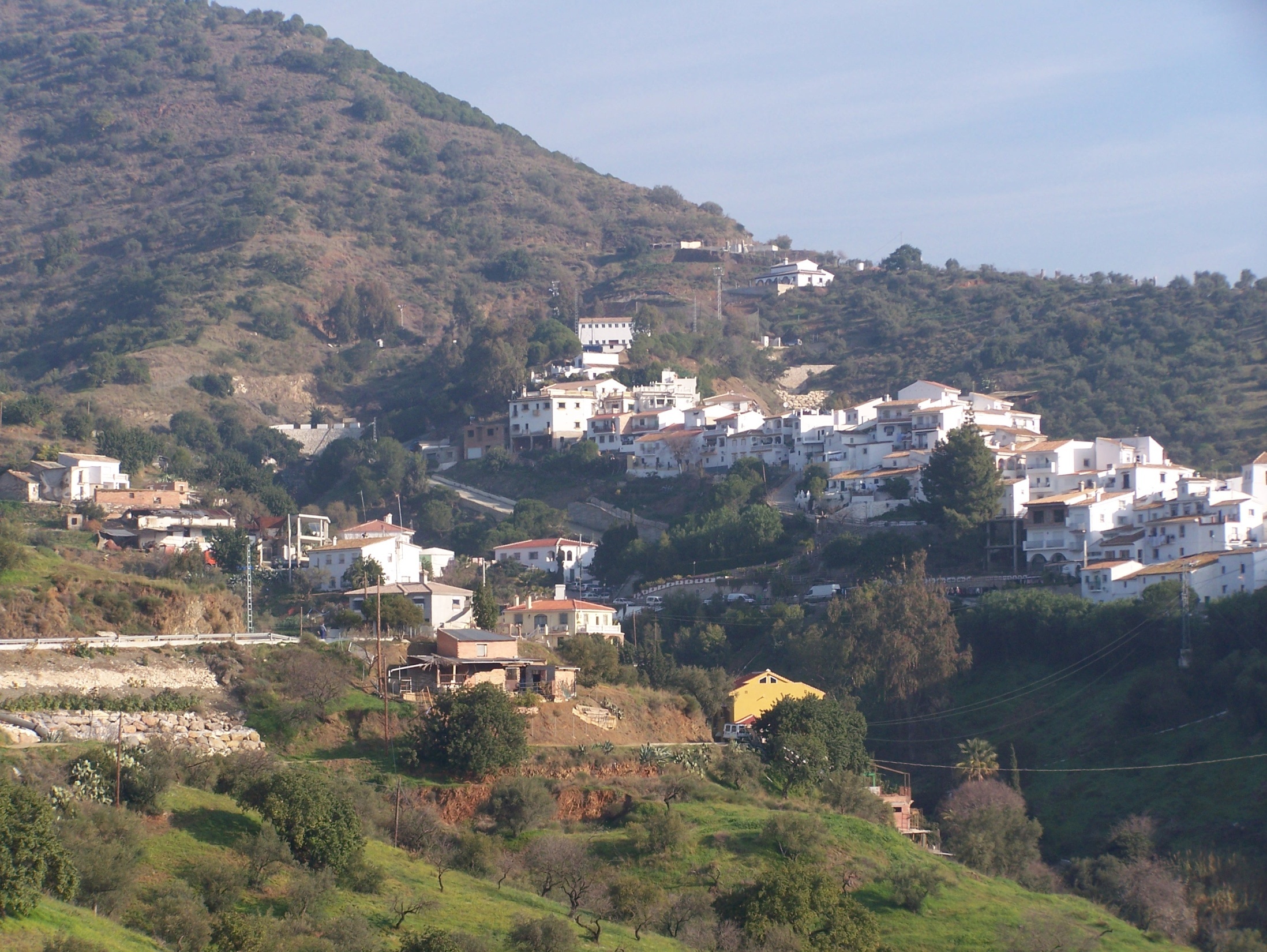 Over 7,000 municipalities without a Gospel Witness
                  (Evangelical Group/Church)
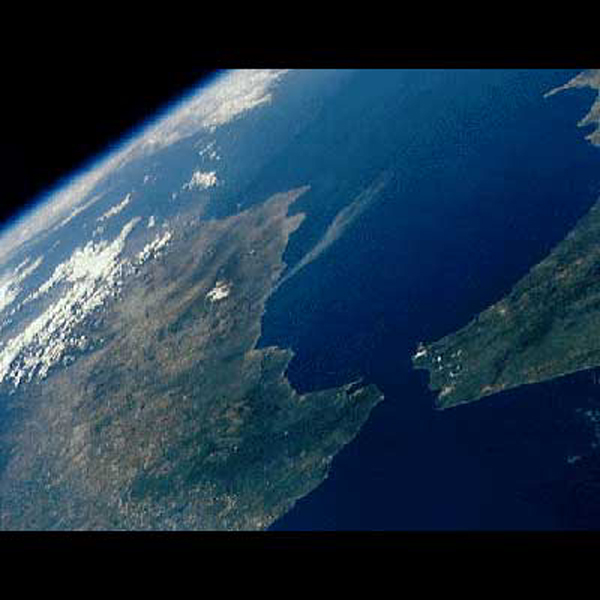 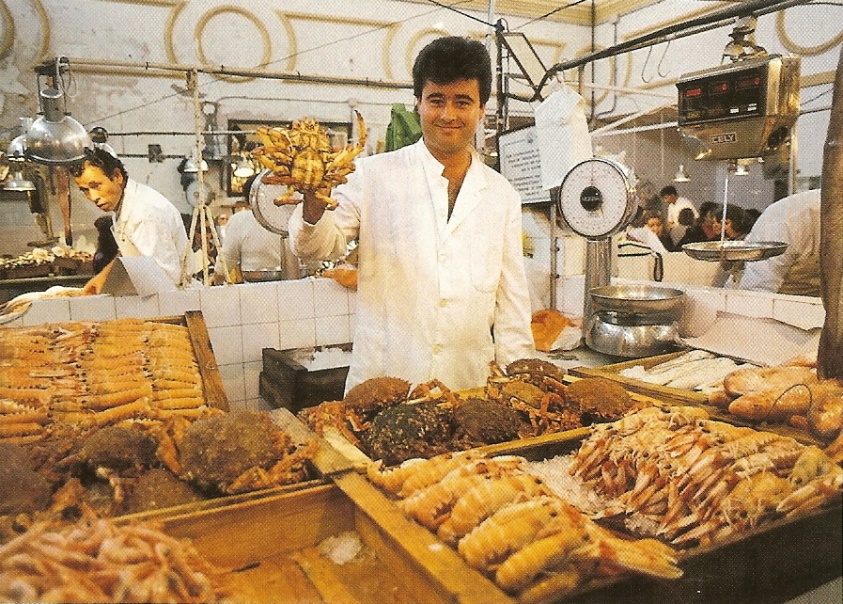 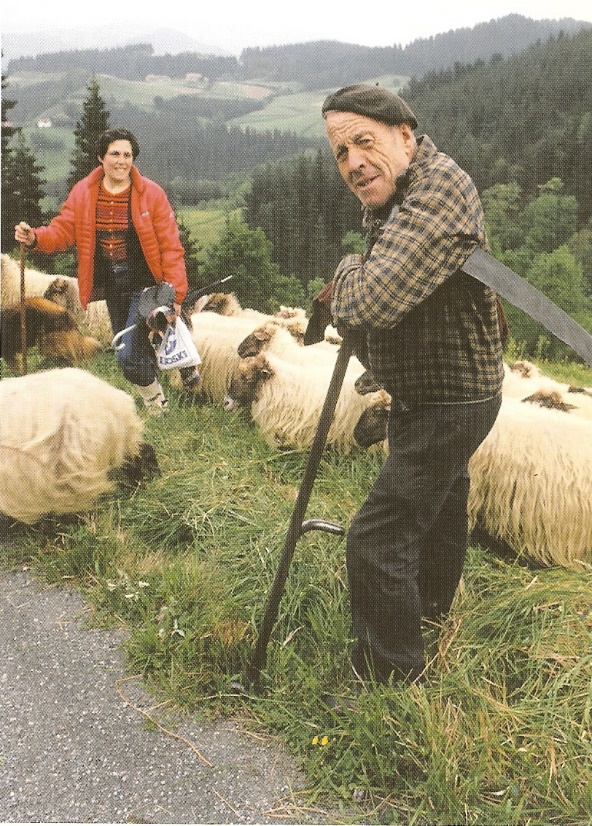 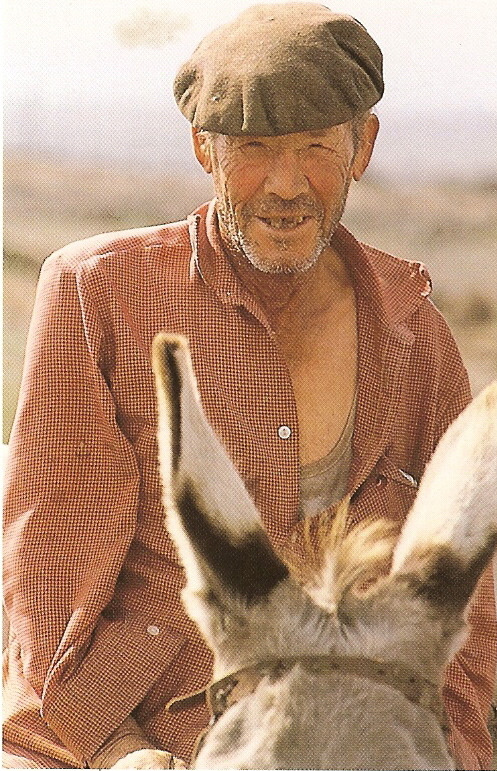 Fanning the Flame  
of the Gospel of Grace 
In Southern Spain
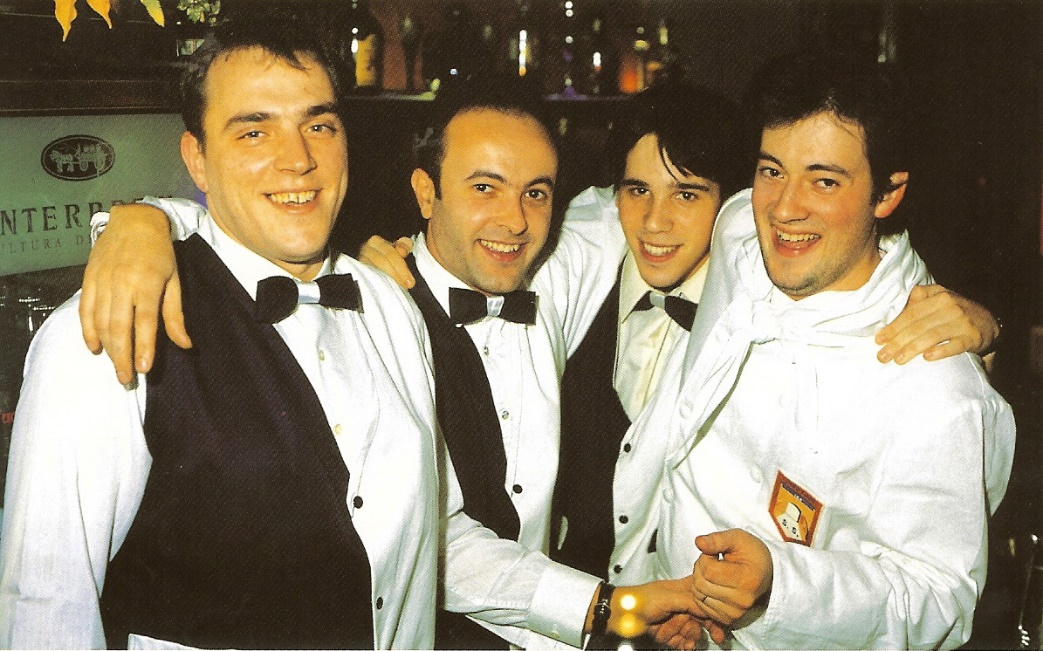 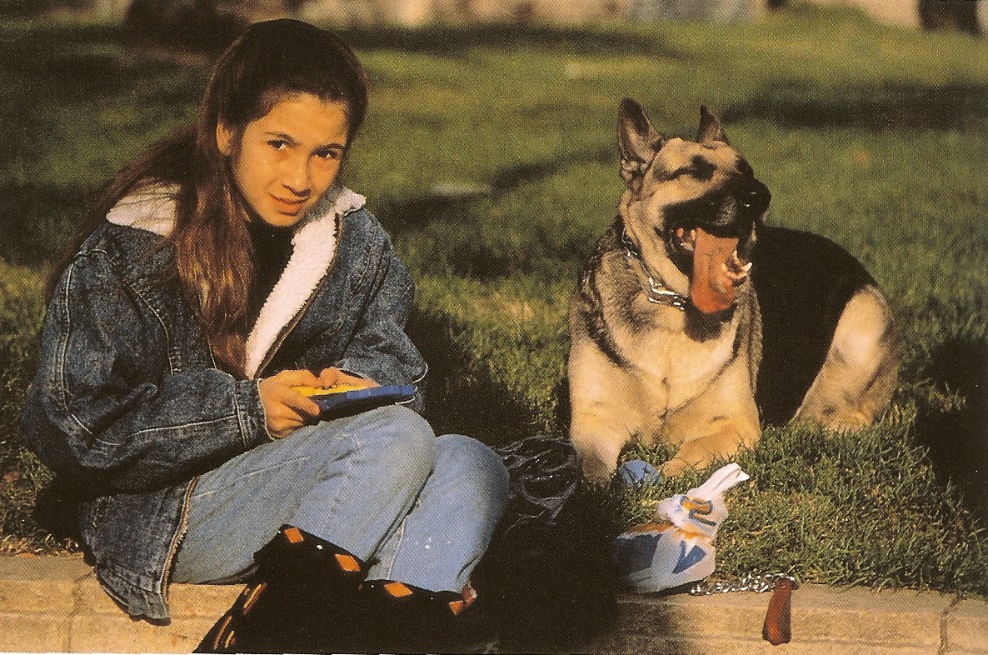 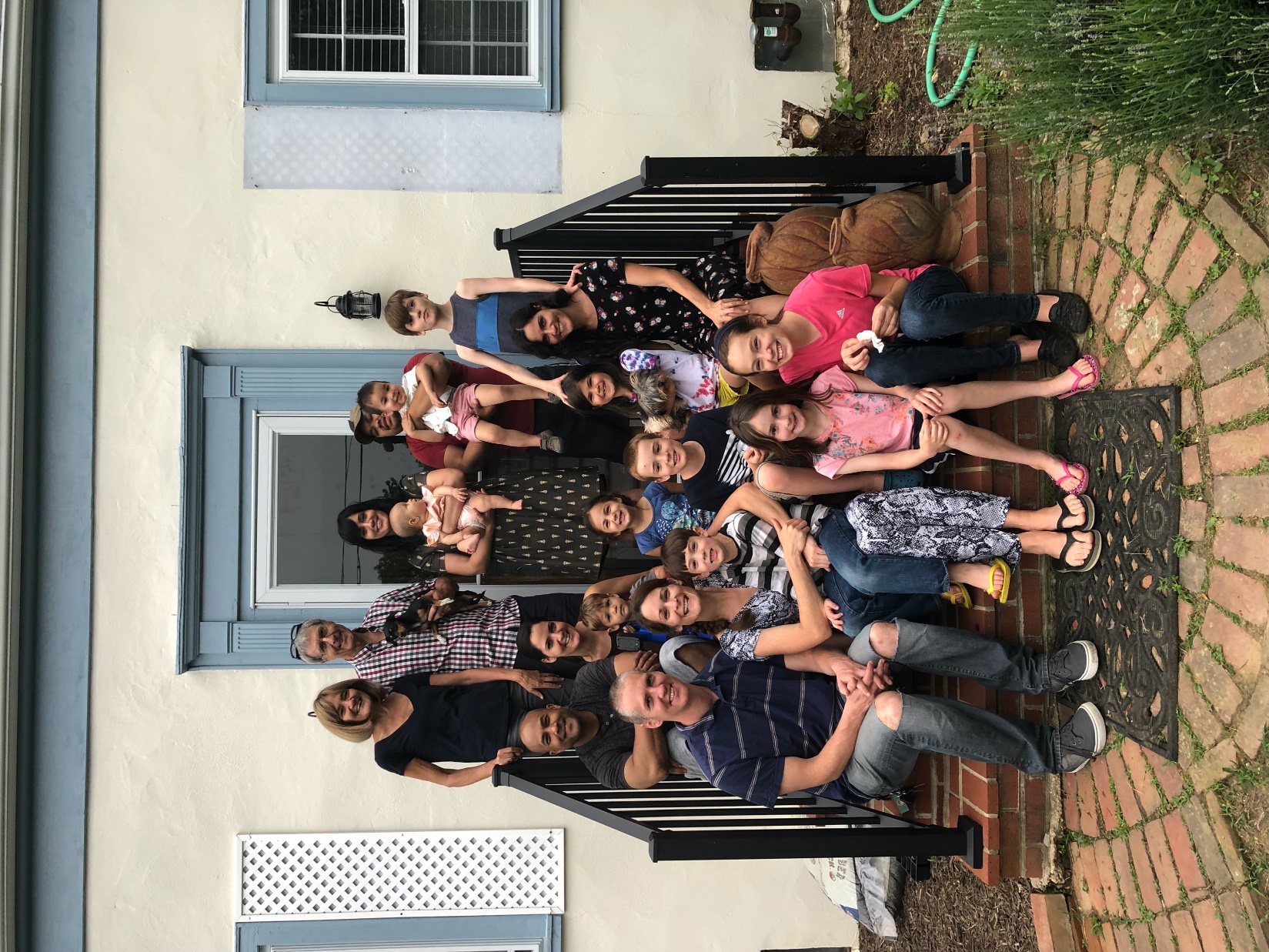 Part of the family we leave behind